Unidad 3: Los materiales
Cursos 1ro básicos A-B
Octubre 2021
Profesora: Ángeles Gómez
Objetivo:  Conocer los materiales que encontramos en nuestro entorno.
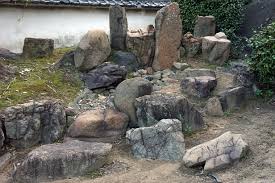 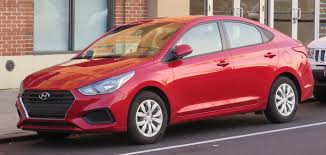 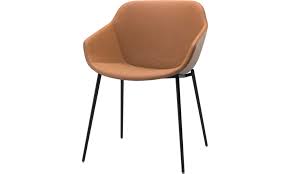 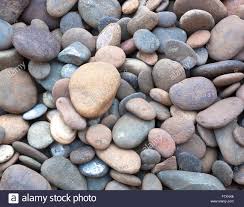 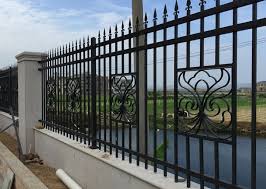 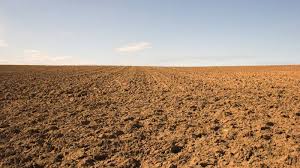 Los Materiales
Encontraremos objetos de:
Ejemplo de objetos de vidrio, plástico y madera:
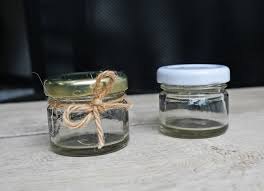 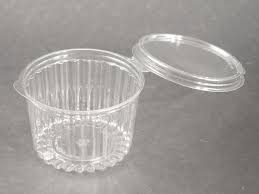 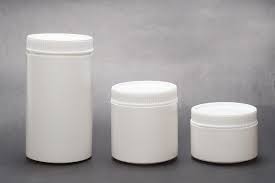 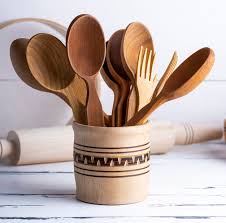 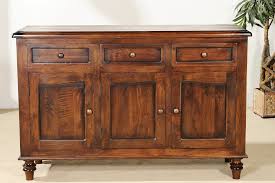 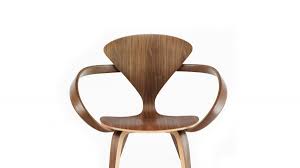 Ejemplo de objetos de tela y metal
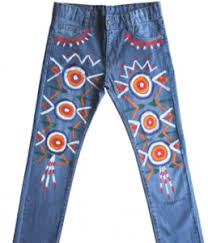 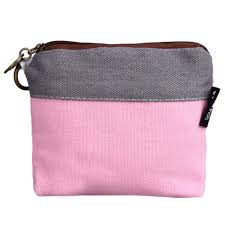 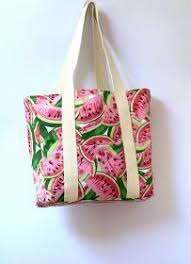 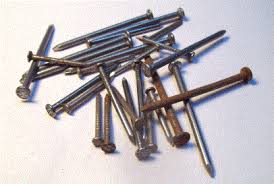 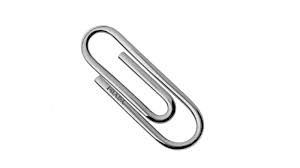 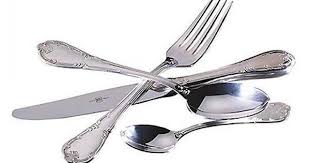 Ejemplo de objetos de goma:
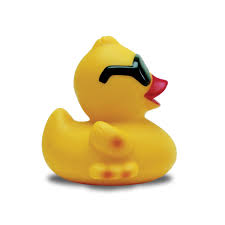 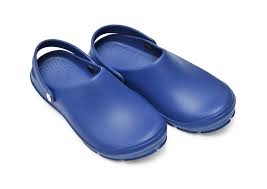 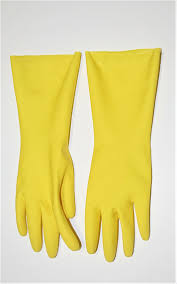 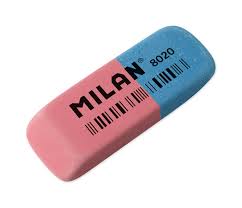 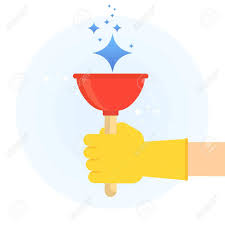 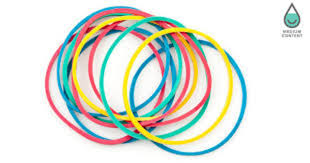 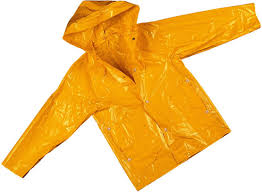 Actividad
1.- En tu cuaderno de actividades, desarrolla las siguientes páginas: 59 y 60
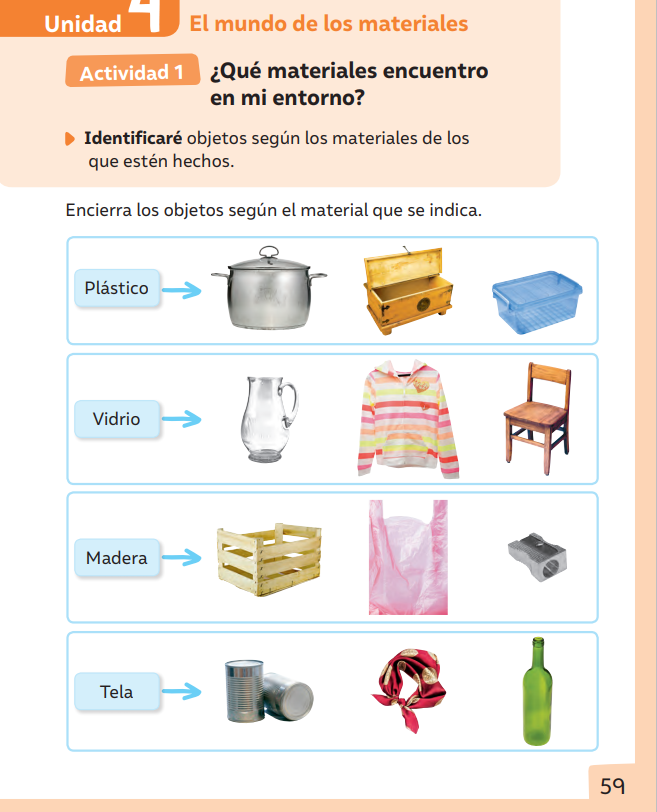 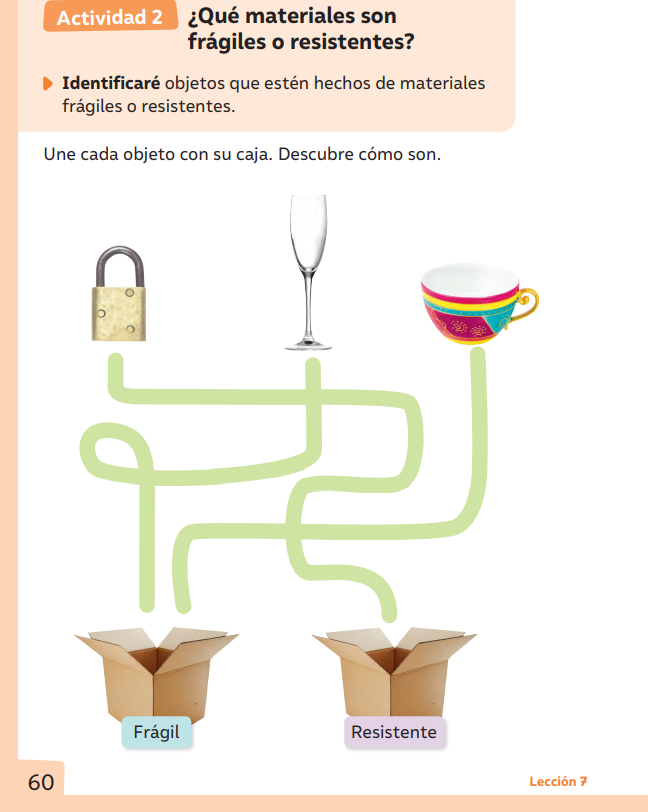